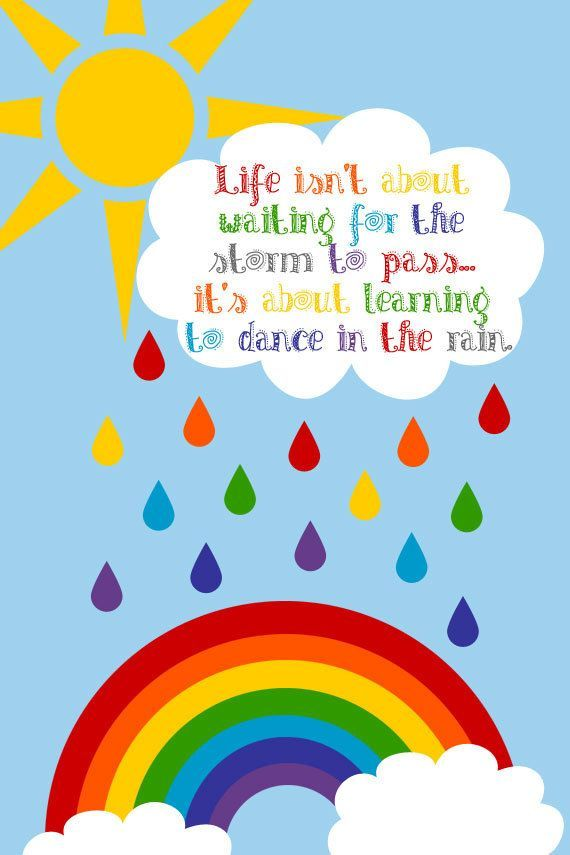 May
2020
Mrs Kennedy’sP5 Class
Stay safe, stay home,
 stay happy!
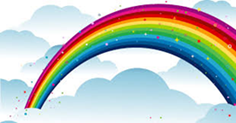 Emily found a quiet place to read!
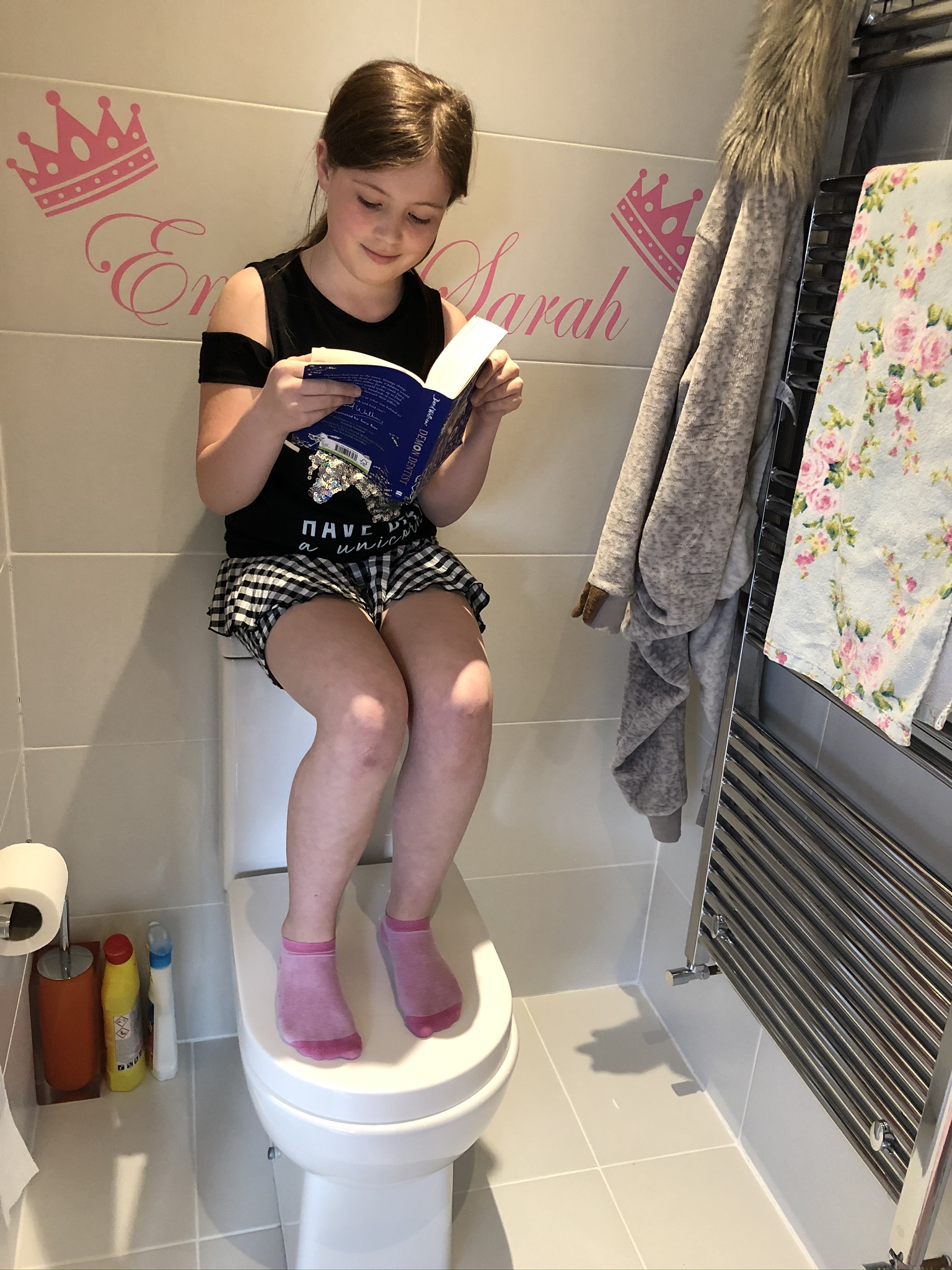 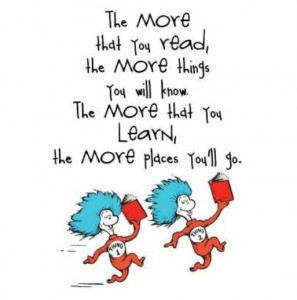 2
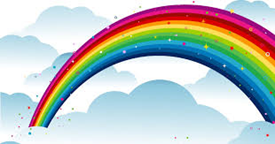 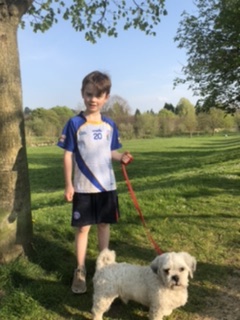 Meet James & his new dog.
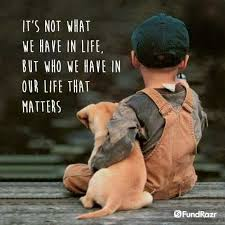 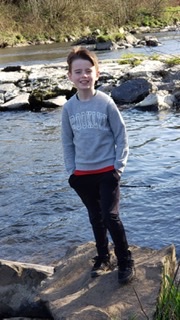 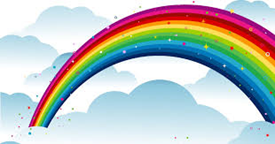 ADD A FOOTER
3
Eabha chillin after all that work!
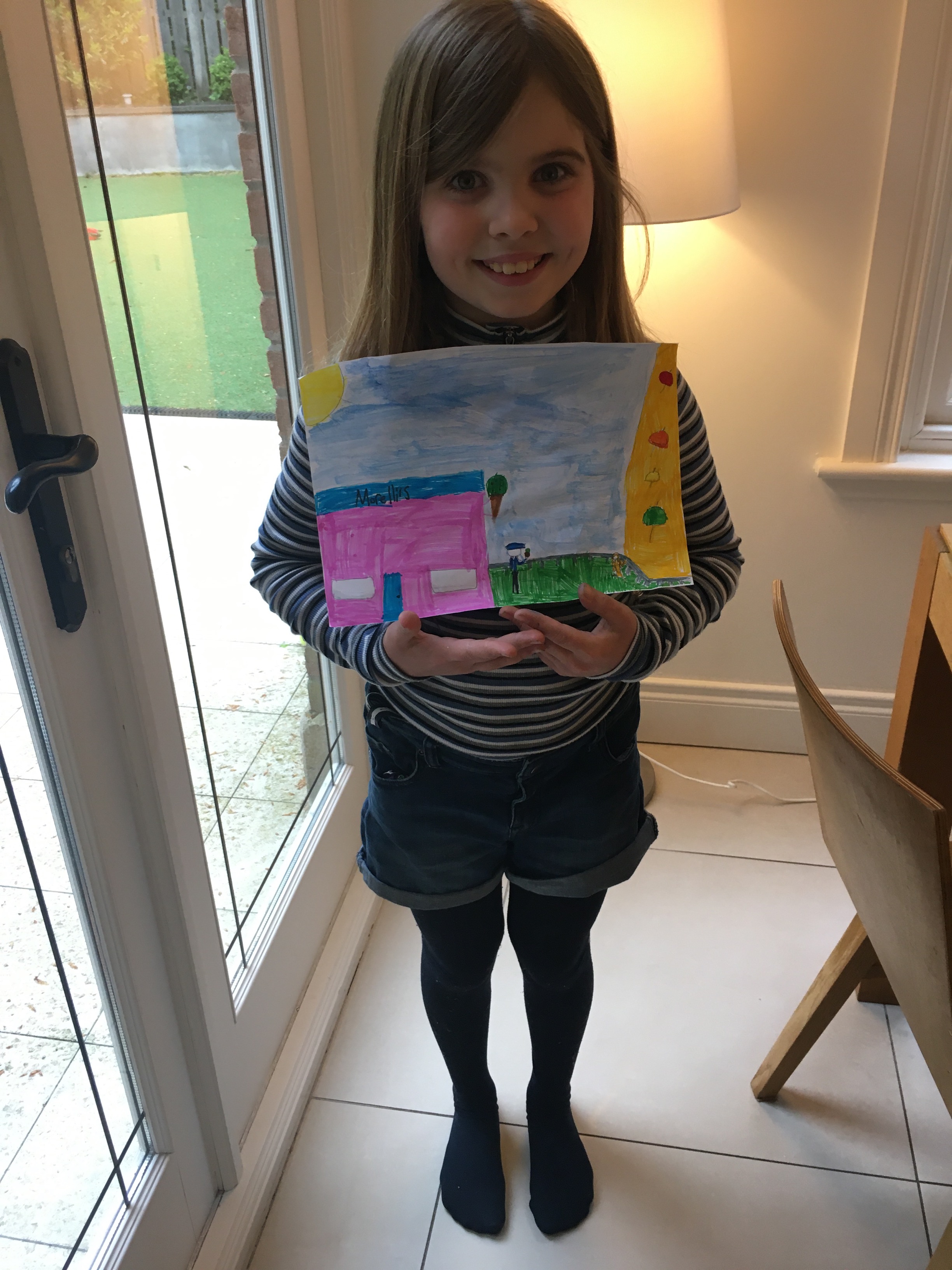 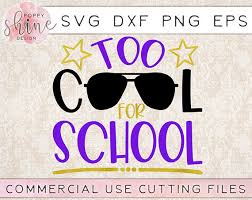 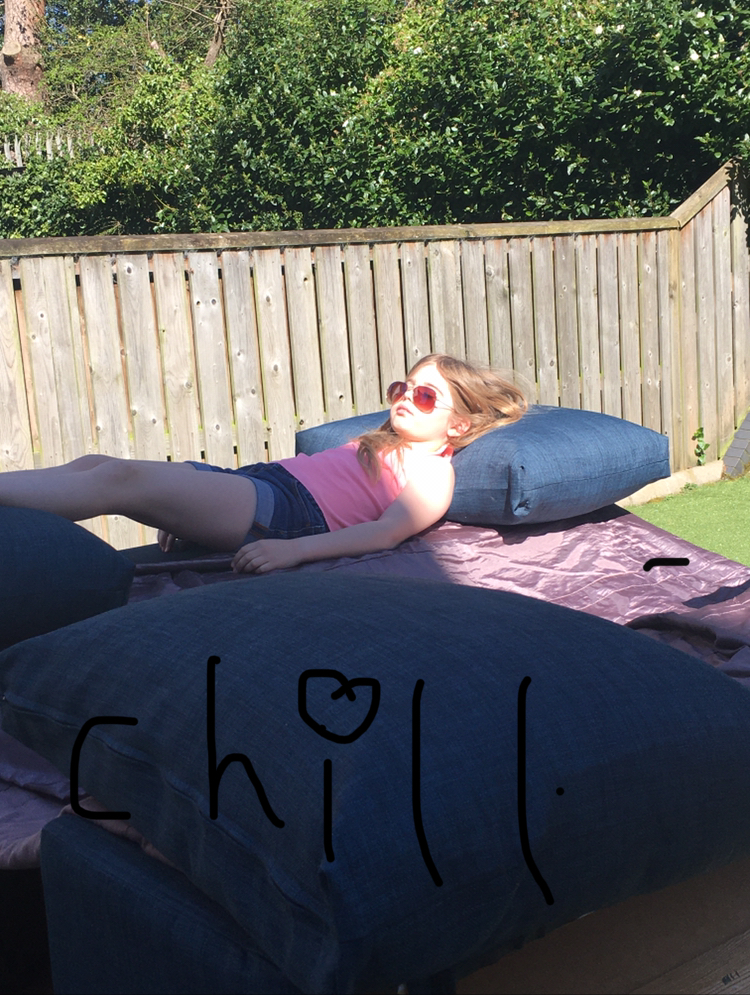 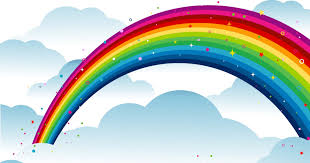 ADD A FOOTER
4
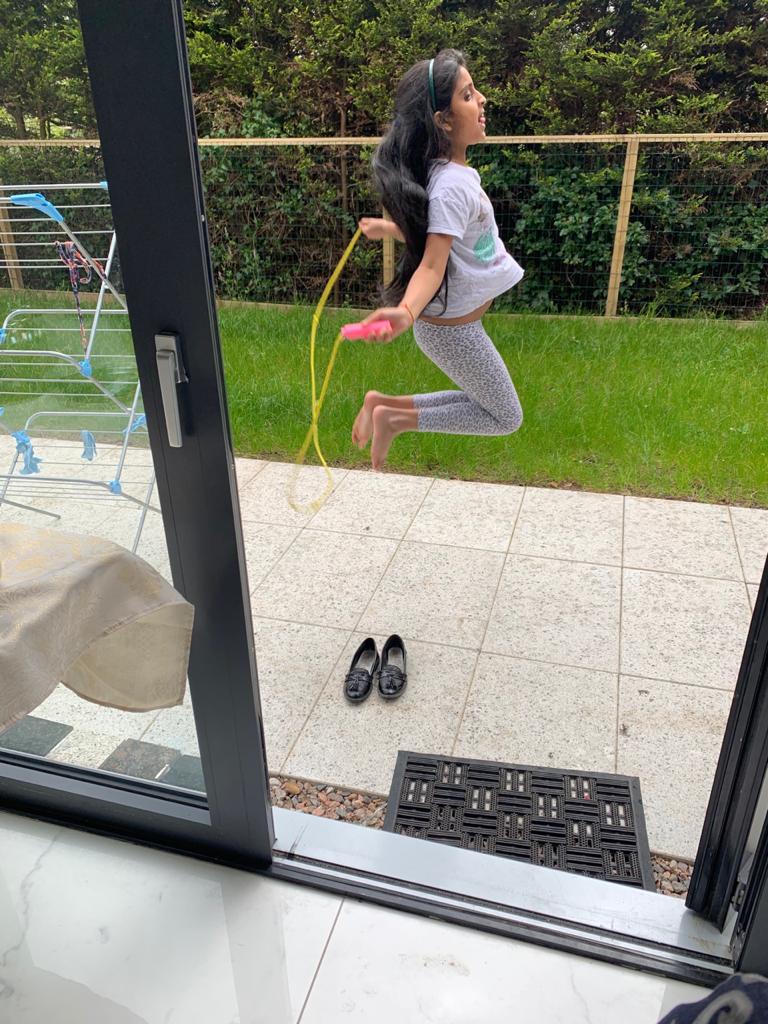 Look at Sree skip. Go Sree!
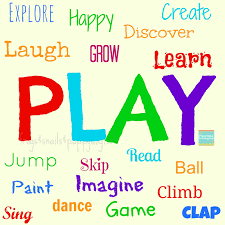 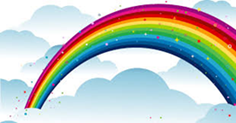 ADD A FOOTER
5
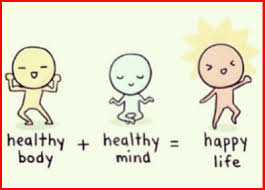 Shrishh takes a break from Manga High to go for a cycle!
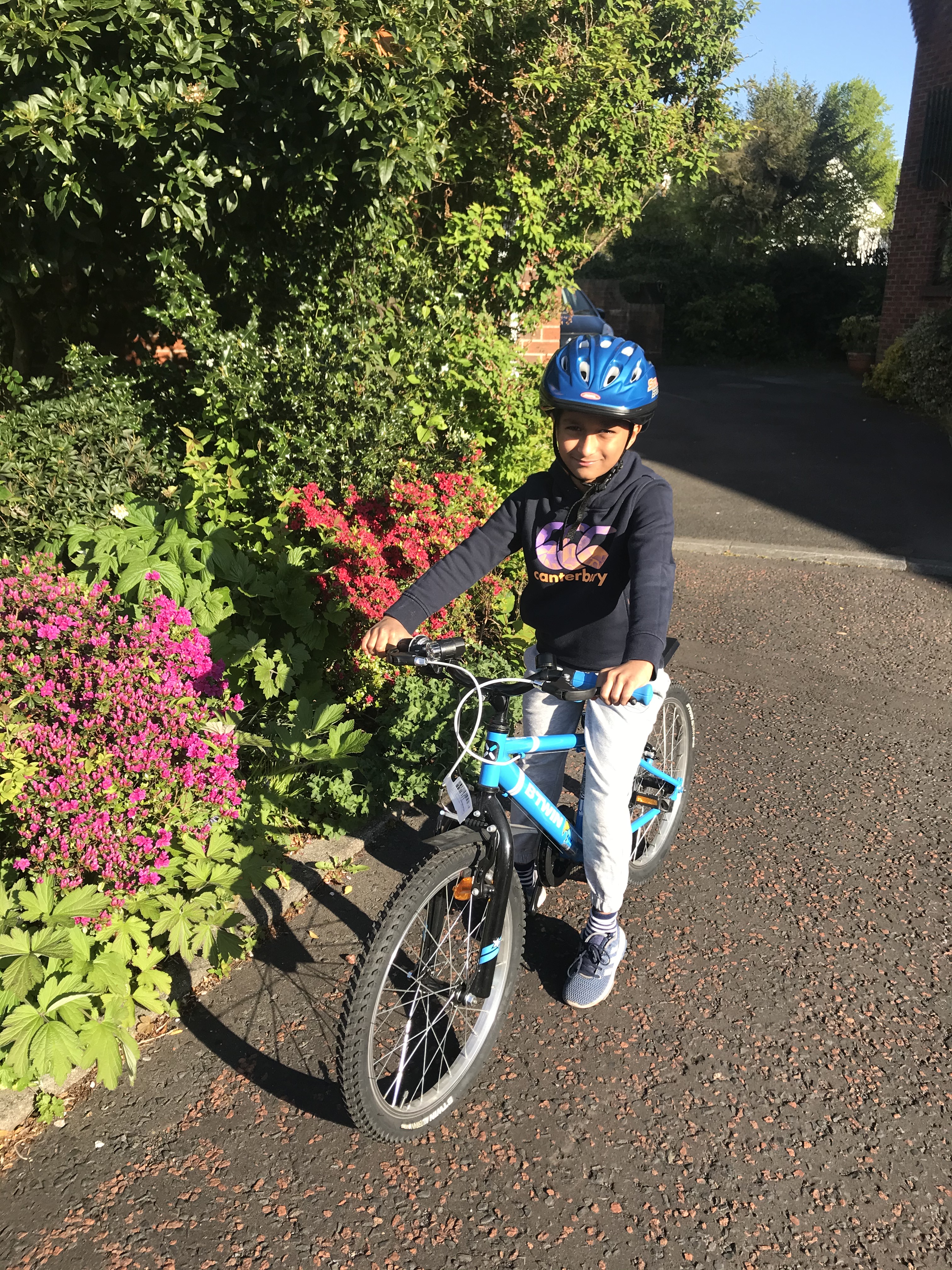 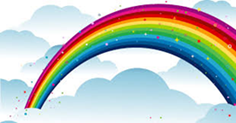 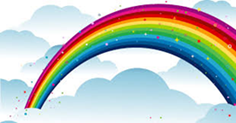 6
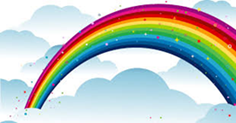 Ruairi hard at work!
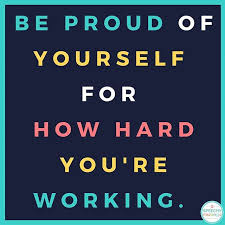 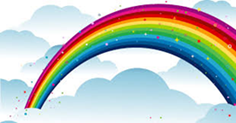 Slick soccer skills from Julia!
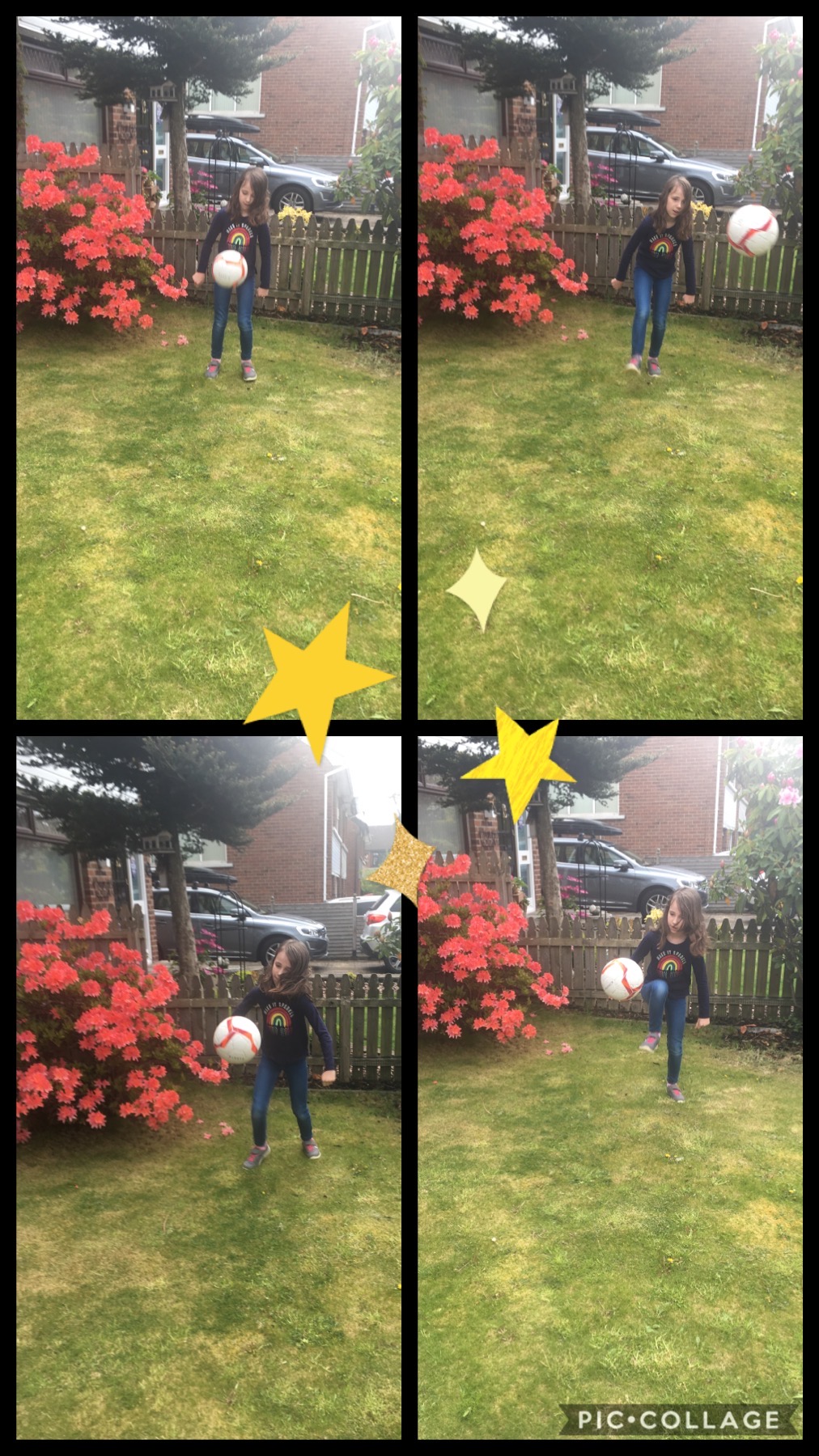 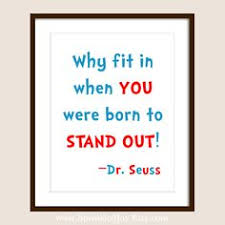 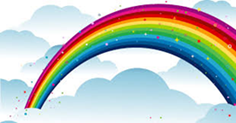 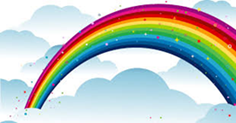 8
Isabella aims for the bullseye.
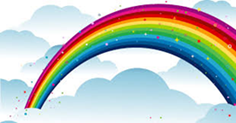 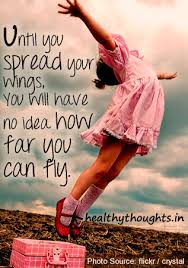 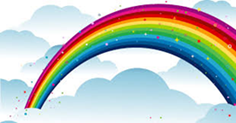 9
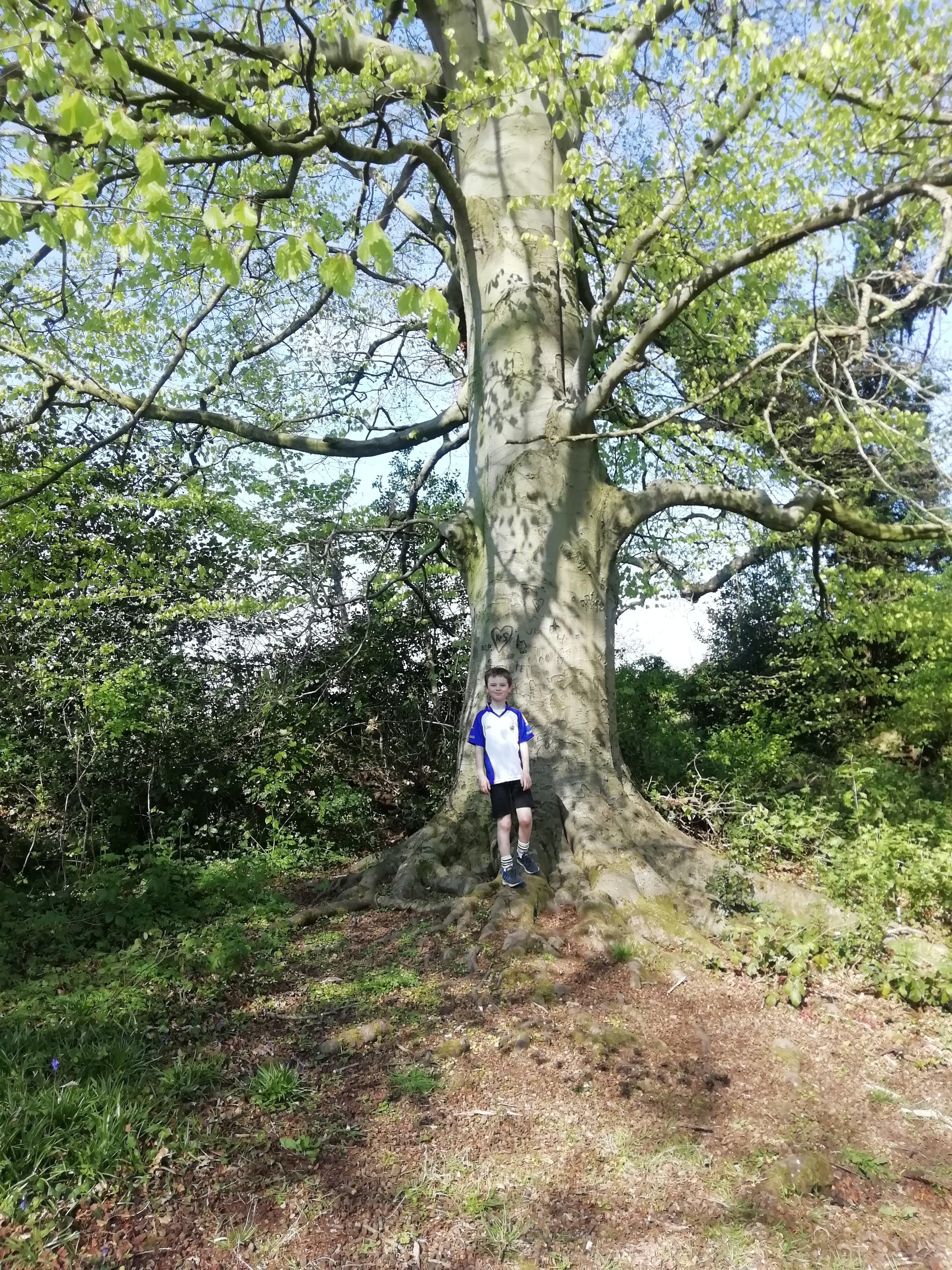 Shea branching out.
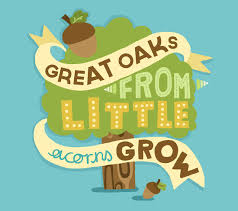 ADD A FOOTER
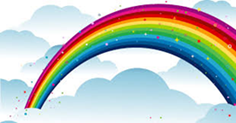 10
Tia gets creative.
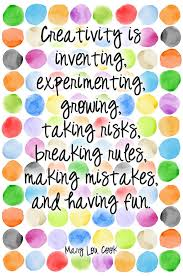 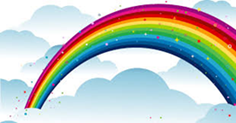 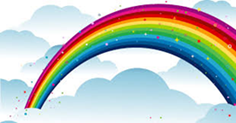 11
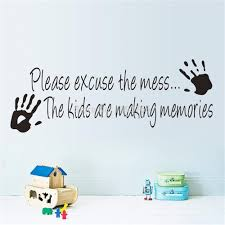 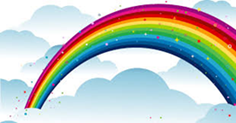 Get busy with Marwan.
ADD A FOOTER
12
Aisling paws for a pic!
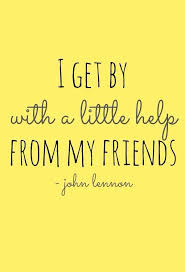 Aisling gets arty.
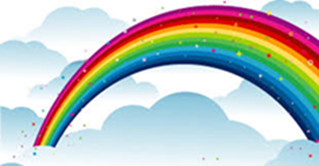 ADD A FOOTER
13
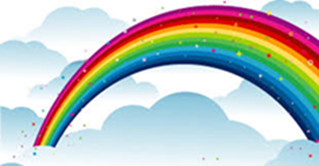 Anna’ssisterly love!
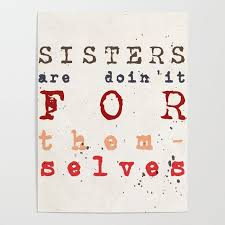 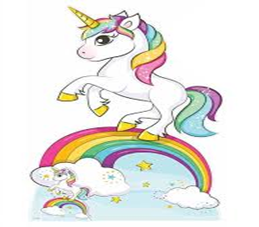 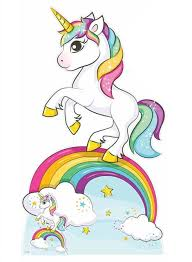 14
Carson makes a splash!
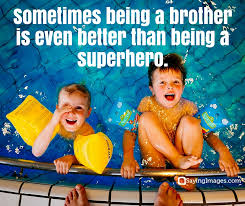 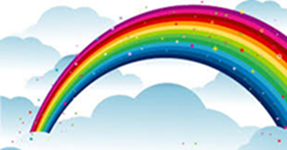 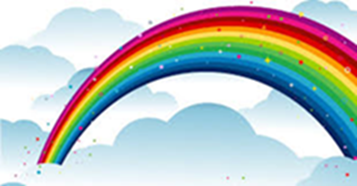 15
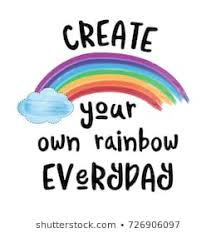 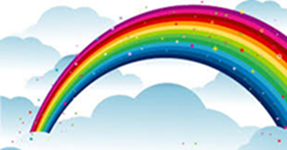 Cormac claps for our carers!
Stay home, stay safe & stay happy!
16
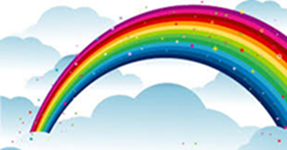 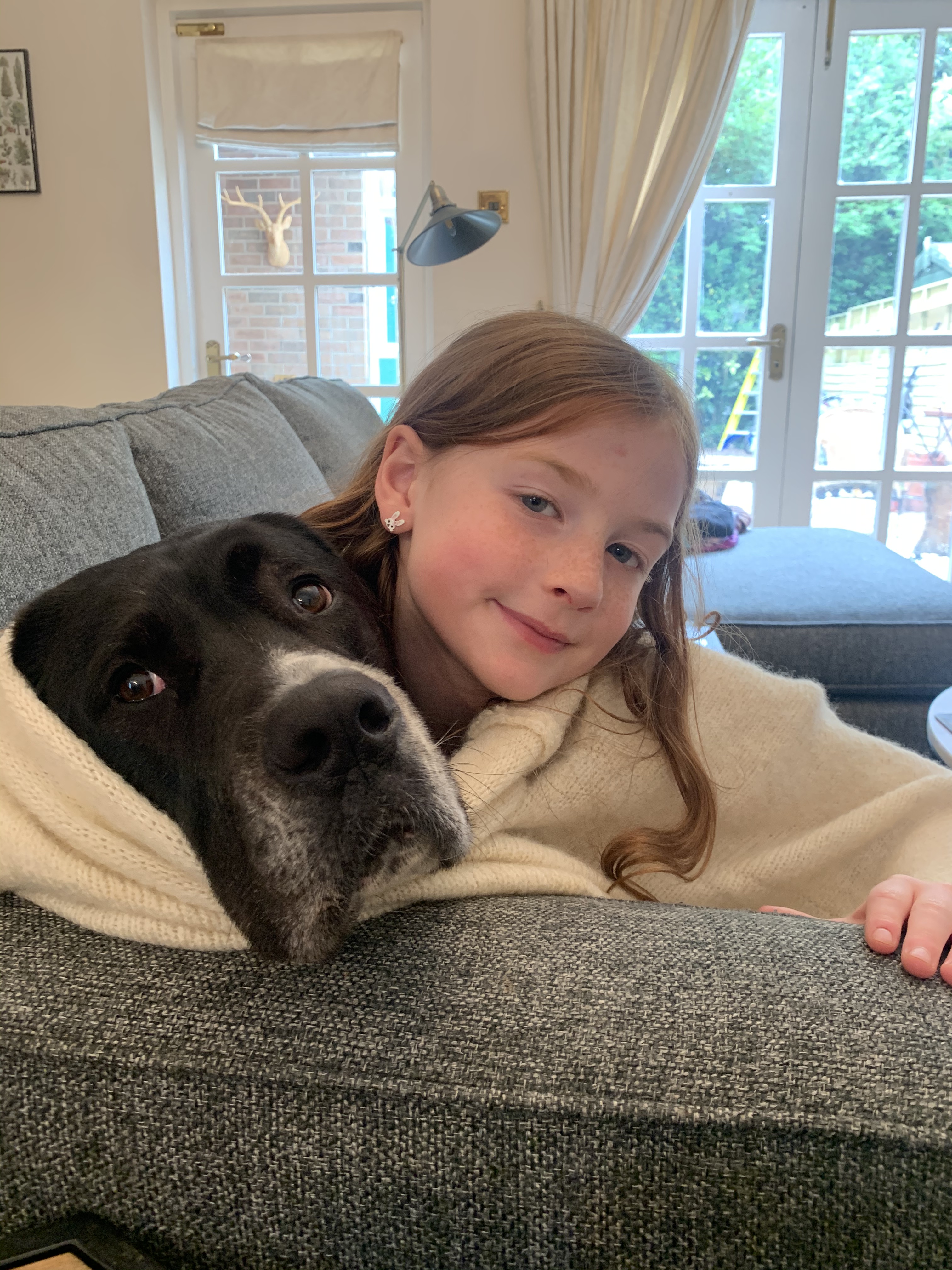 Goldie relaxing.
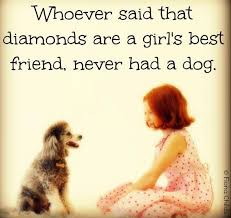 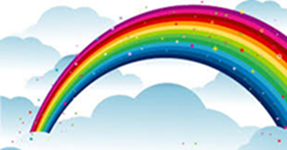 17
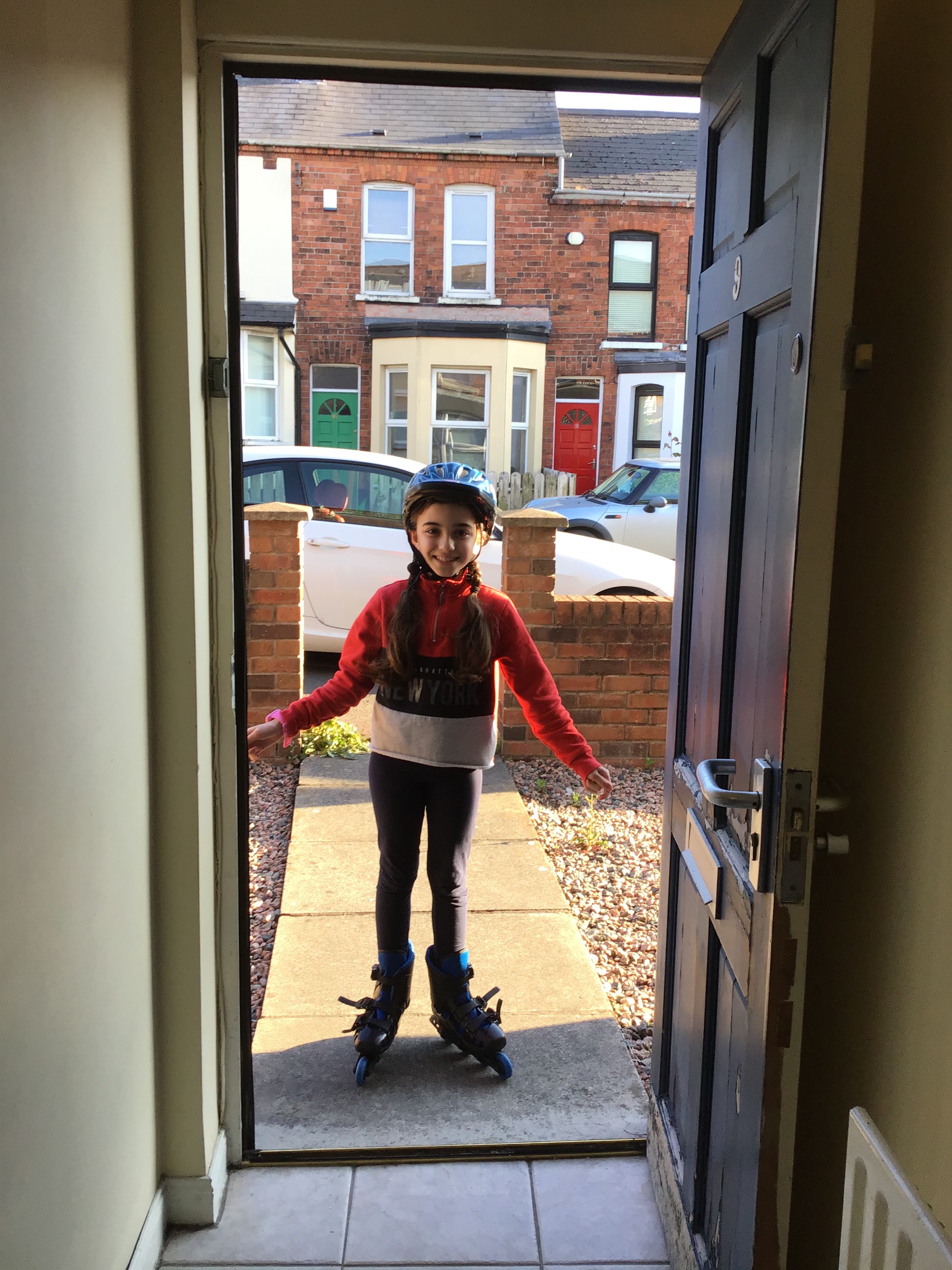 Rafeef’s as busy as a bee.
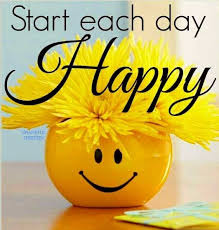 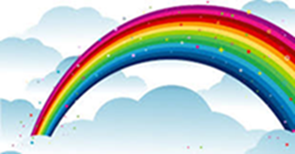 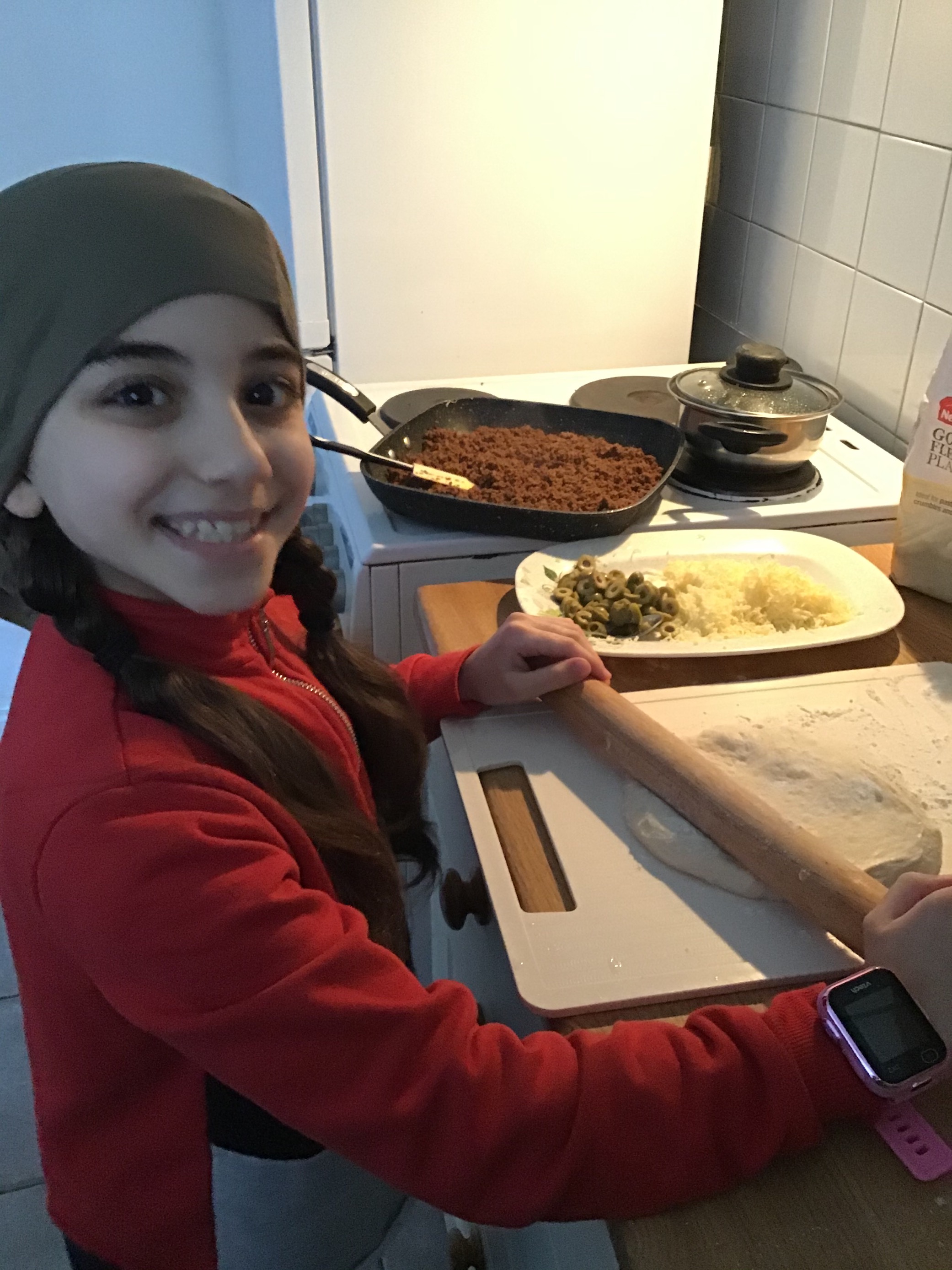 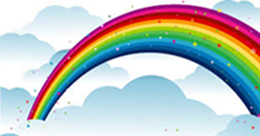 ADD A FOOTER
18
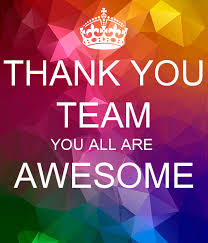 I am so proud of you P5K. From Mrs K x
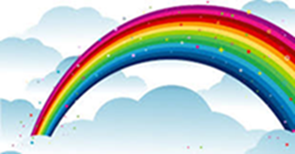 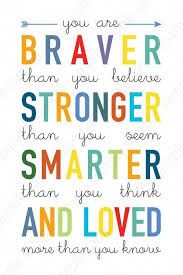 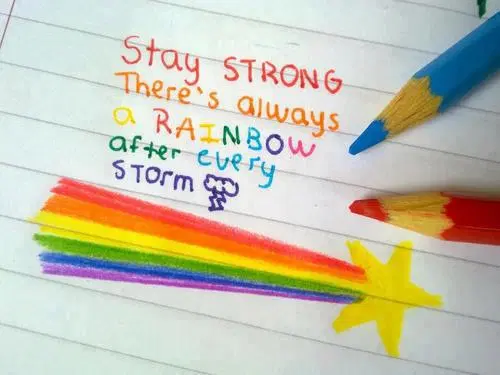 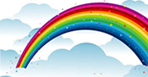 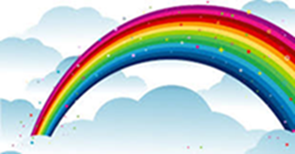 19